DETECTION SIDE CORRECTIVE ACTION
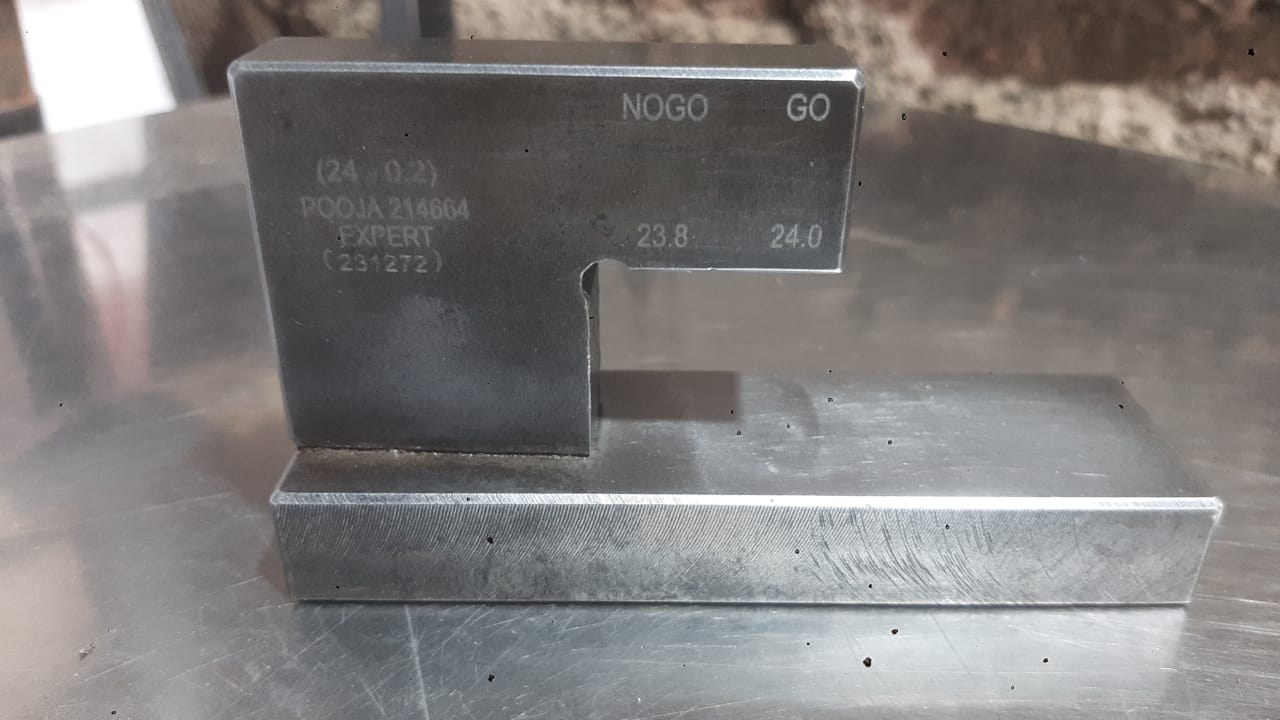